zimogeni
cofattori
zimogeni
cofattori
attivatori
inibitori
zimogeni
cofattori
attivatori
S
S
Interazione con cofattore
Dominio catalitico
Residui di g carbossi-glutammico
Punto di rottura della molecola
COFATTORE
ZIMOGENO
Via estrinseca
VII
TF
VIII
IX
Via intrinseca
X
V
Via comune
Via intrinseca
Via estrinseca
Ca2+
FOSFOLIPIDI
(fosfatidilserina piastrine)
Xa
Va
Protrombina
FOSFOLIPIDI
Ca2+
trombina
fibrinogeno
polimeri di fibrina
legati da legami covalenti
monomeri di fibrina
XIIIa
VIA COMUNE
polimeri di fibrina
D
E
D
D
D
D
D
E
E
E
E
D
D
D
D
D
E
D
FIBRINOGENO
D
E
D
DIMERI DI FIBRINA
TROMBINA
FIBRINOPEPTIDI
FATTORE XIII
POLIMERI
PLASMINA
Xa
Ca2+
FOSFOLIPIDI
(fosfatidilserina piastrine)
VIIa
TF
X
VIA ESTRINSECA
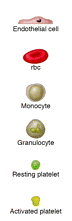 Le piastrine aggregate legano “microparticelle” che 
esprimono PSGL-1 e TF. La presenza di TF nel contesto
dell’aggregato piastrinico attiva la coagulazione
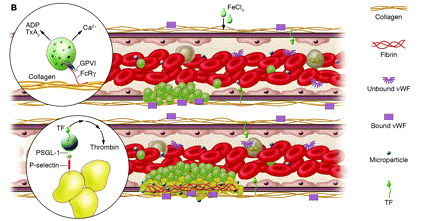 TF viene sintetizzato da piastrine attivate
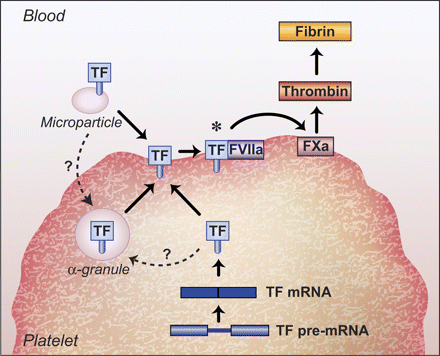 VIA INTRINSECA
XIIa
XIa
Xa
IXa
FOSFOLIPIDI
VIIIa
X
SISTEMA DI ATTIVAZIONE DA CONTATTO
HMWK*
bradichinina
precallicreina
plasminogeno
callicreina
XII
plasmina
XIIa
XIa
* HMWK = high molecular weight kininogen (chininogeno ad alto peso molecolare)
Xa
Ca2+
FOSFOLIPIDI
VIIa
X
TF
LA COAGULAZIONE IN VIVO: 
I. TF E VIIa POSSONO ATTIVARE IL FATTORE IX
VIIIa
IXa
FOSFOLIPIDI
LA COAGULAZIONE IN VIVO: 
II. TROMBINA ATTIVATA PUO’ ATTIVARE XI LEGATO A 
SUPERFICIE PIASTRINICA
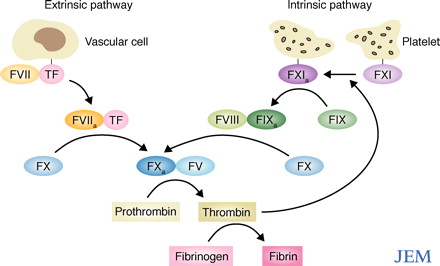 Colman, Journal of Experimental Medicine 203: 493-495, 2006
LA COAGULAZIONE IN VIVO: 
III. IN CONDIZIONI DI ABNORME ATTIVAZIONE DEL FATTORE XII 
(esposizione di sottoendotelio negli shock settici), QUESTI PUO’ SVOLGERE 
UN RUOLO ATTIVATORIO DIRETTO O INDIRETTO
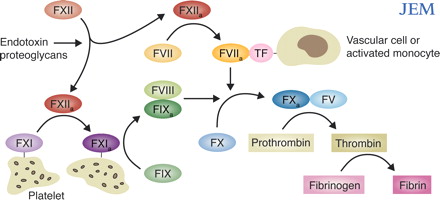 Polifosfati rilasciati dalle piastrine
RNA
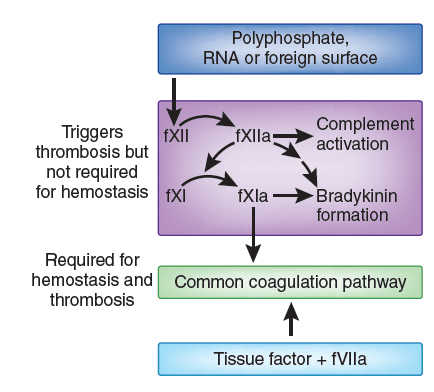 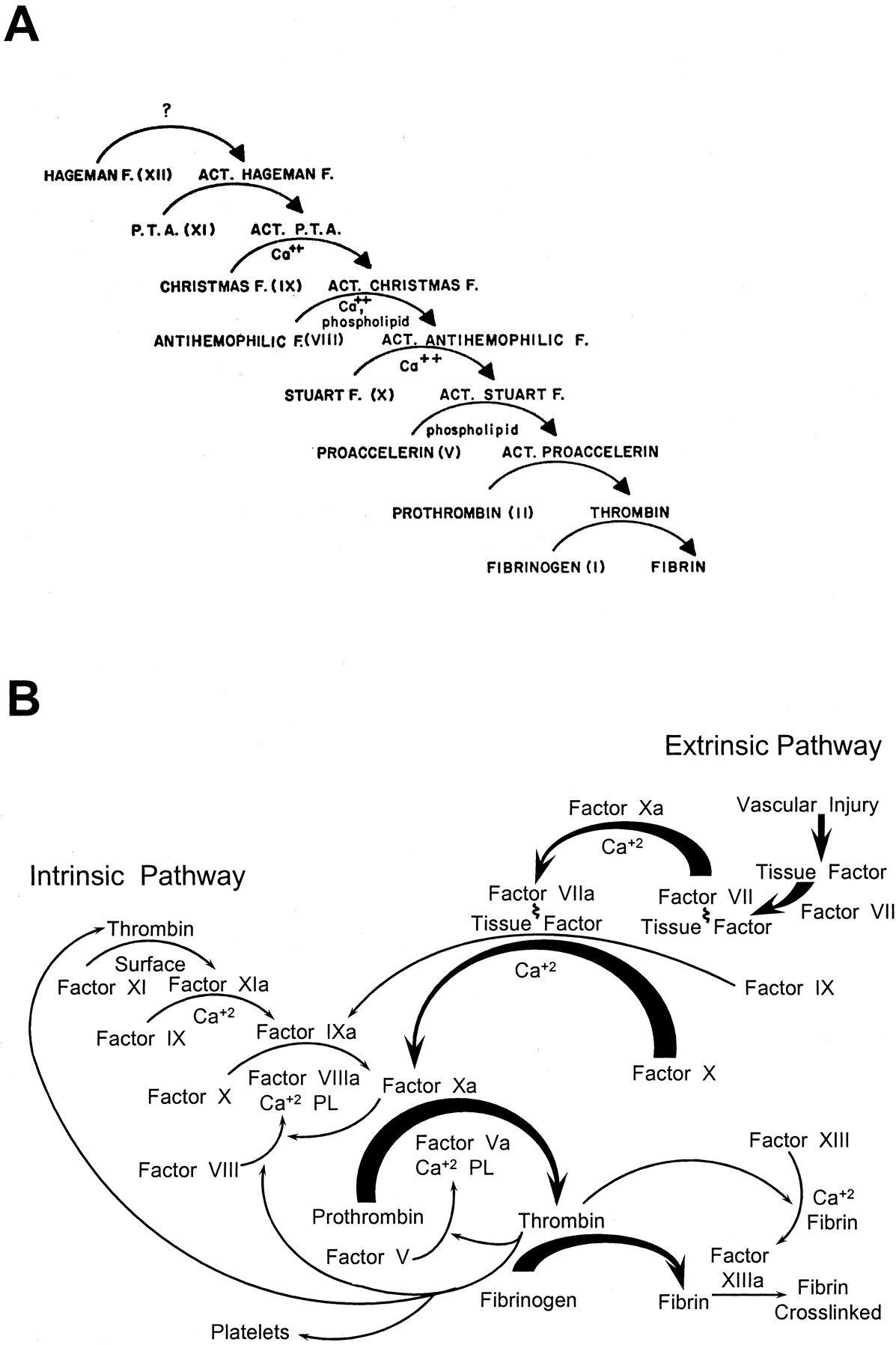 La cascata
La rete
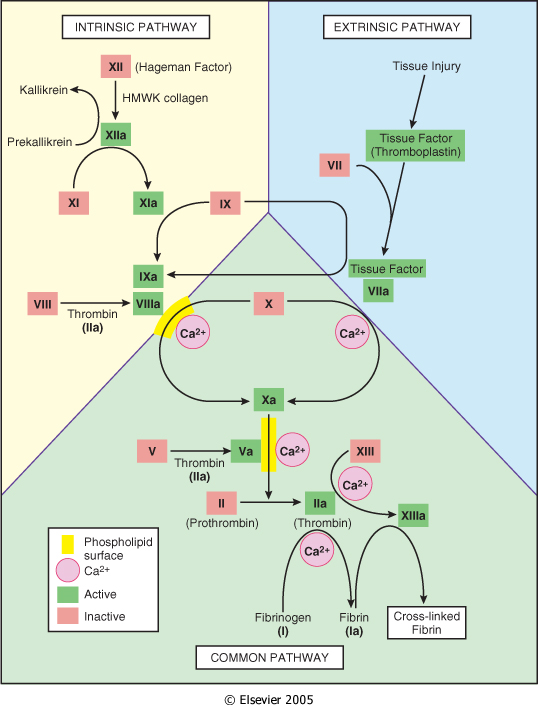 LA TROMBINA ATTIVA DIVERSI FATTORI DELLA COAGULAZIONE
VII
XIII
XI
TROMBINA
V
VIII
ATTIVA AGGREGAZIONE PIASTRINICA E STIMOLA FORMAZIONE DI
PAF IN CELLULE ENDOTELIALI
CONVERTE FIBRINOGENO IN FIBRINA
E AMPLIFICA COAGULAZIONE
STIMOLA ESPRESSIONE DI MOLECOLE ADESIVE SU
PIASTRINE E CELLULE ENDOTELIALI
TROMBINA
IN FORMA LEGATA ALLA TROMBOMODULINA ATTIVA
SISTEMI AD AZIONE ANTICOAGULANTE
HA AZIONE MITOGENA DIRETTA ED INDIRETTA
Meccanismi di regolazione negativa della coagulazione sanguigna
I. Inibitori dell’attivazione.
    TFPI (Tissue Factor Pathway Inhibitor): inibisce complesso TF/VII
II. Inibitori degli zimogeni attivati (SERPINE).
   Antitrombina III; Cofattore eparinico II: inibiscono trombina, Fattore X, Fattore IX
III. Inibitori di cofattori.
   Trombomodulina, Proteina C, Proteina S: inibiscono Fattori V e VIII
TROMBOMODULINA
TROMBINA
TROMBINA
-
+
PROTEINA C
PROTEINA S
VIII
V
Recettore endoteliale per la proteina C (EPCR)
ESPRESSIONE REGOLATA: TNFa, IL-1 RIDUCONO, IL-4 INDUCE
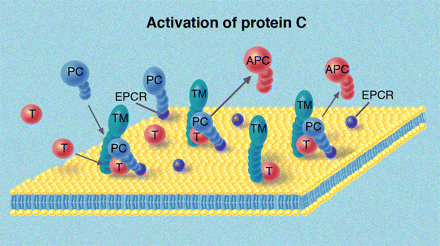 Dahlback Blood 112:19-27, 2008
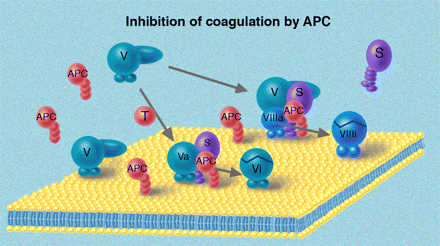 ORGANIZZAZIONE DEL SISTEMA FIBRINOLITICO
PLASMINOGENO
-
Inibitori (PAIs)
ATTIVATORI DEL 
PLASMINOGENO
   (PAs)
-
a2 anti-plasmina
PLASMINA
FIBRINA  POLIMERIZZATA
FRAMMENTI SOLUBILI
ALTRI SUBSTRATI
Fibrinogeno
Fattori V e VIII
Proteine della matrice extracellulare:
Azione diretta o mediata da attivazione di
collagenasi ed elastasi
Proteine del complemento
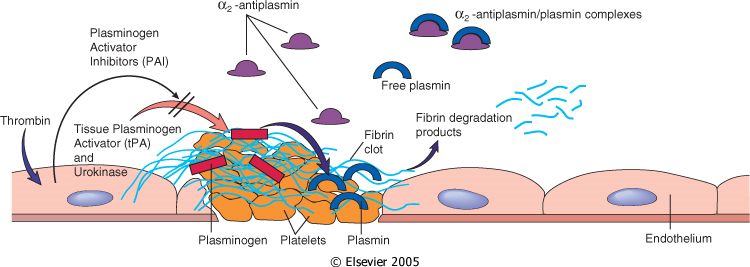 ALTERAZIONI EREDITARIE DELLA COAGULAZIONE
Fattore implicato                Incidenza                         Cromosoma                       Ereditarietà
Fattore di Von Willebrand     1: 1000                         Autosomica dominante
ALTERAZIONI ACQUISITE DELLA COAGULAZIONE
I. DIFETTI DI PRODUZIONE: insufficienze epatiche gravi
II. DIFETTO DI APPROPRIATA MODIFICAZIONE POST-TRADUZIONALE: deficienza di Vitamina K
III. AUMENTATO CONSUMO: Coagulazione Intravascolare Disseminata
IV. INATTIVAZIONE: 
 - Ab anti-fattori della coagulazione nei politransfusi e in altre condizioni
 - terapia con eparina
V. IPERATTIVAZIONE DELLA FIBRINOLISI:
 - Tumori (rilascio di attivatori del plasminogeno)
 - Terapie incongrue (streptochinasi)
OH
O
CH3
CH3
O
R
R
OH
O
O
CH3
-
R
-
O
Pro-zimogeno inattivo
Pro-zimogeno carbossilato attivo
Carbossilasi Vit. K-dipendente
Vit. K idrochinone
Vit. K epossido
Reduttasi
Reduttasi
Cumarinici
(warfarin)
Trombo rosso
Trombo murale o bianco
ARTERIE
VENE
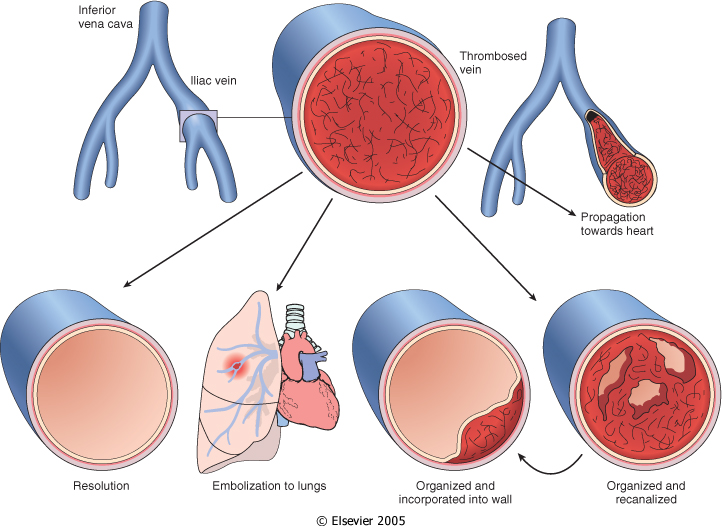 LA TRIADE DI VIRCHOW
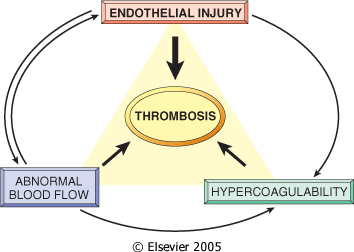 -
-
-
TRIADE DI VIRCHOW ED EZIOPATOGENESI DEI TROMBOEMBOLISMI
1. LESIONE ENDOTELIALE
Esposizione sottoendotelio
Riduzione funzioni anti-coagulanti
Aumento funzioni pro-coagulanti
Ottimali funzioni anti-
aggreganti e anti-coagulanti
ENDOTELIO ALTERATO
ENDOTELIO INTEGRO
FIBRINOLISI
INIBITORI
COAGULAZIONE
2. ALTERAZIONI DELLA COAGULAZIONE
“DILUIZIONE” DEI FATTORI
3. STASI
COAGULAZIONE
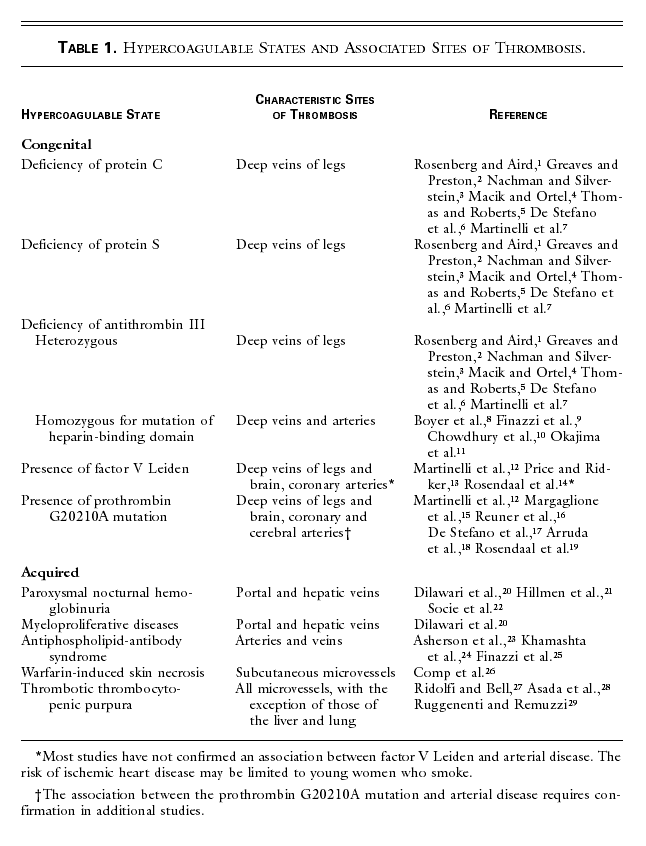 Meccanismo

Ridotta inattivazione Fattori V  e VIII


                 “



*Ridotta inibizione zimogeni



* Resistenza all’azione della Proteina C
(“APC resistance”)
* Aumentati livelli di protrombina per
aumentata trascrizione o stabilità mRNA

emolisi
Esposizione TF
       diversi
 Esposizione TF“
   alterazioni ADAMTS/danno endoteliale